Descentralização
Introdução
“Decentralization is the process by which the activities of an organization, particularly those regarding planning and decision-making, are distributed or delegated away from a central, authoritative location or group”
Surge com a concepção de estado oriundo da Revolução Francesa
O termo passou a ser usado no Sec. XIX
O que é novo?
Qualidade da informação
Hardware e software
Mudança de Paradigma
De output para outcome
Da mensuração para avaliação
Evolução institucional
Arranjos extra e intrafirma
Novas tecnologias de gestão
Avaliação de desempenho
Mais integração entre funções organizacionais
Por que descentralizar?
Alocar decisões para indivíduos com melhores condições para tomar a melhor decisão
Proximidade com eventos
Conhecimento
Timing
Lembram da distinção entre estratégico e tático/operacional?
Por que descentralizar?
Complexidade/porte demandam descentralização
A partir de certo porte, a delegação de autoridade é imprescindível
Processo de alocação de direitos decisórios
Agentes melhor posicionados em relação à informação
A capacidade em mensurar outputs e outcomes influencia no nível de descentralização
Aliás... Influencia até o próprio porte da organização
Custos de Coordenação
Governança para redução desses custos
Vamos pensar em agency...
Monitoramento
Incentivos
Descentralização não significa necessariamente distância física
Existem outros tipos de distância (conhecimento, por exemplo)
Empowerment e metering
Accountability
Empowerment


Metering


Accountability
Na prática...
Centros de responsabilidade
Unidade organizacional sob responsabilidade de um gestor
Natureza dos CR depende da arquitetura organizacional
Por função
Por segmento
Por filial
Etc.
Vamos trabalhar com os modelos clássicos
Controlabilidade
Antes... Um conceito
Um gerente só pode ser avaliado pelas variáveis sobre as quais tem controle
Concordam?
Tipos de Centros de Responsabilidade
Centros de Custo
Relação Ótima
(Eficiência)
Trabalho
Ex.: Áreas de Produção
(mas não só elas...)
Insumos
Produtos
O gestor será cobrado por:
Volume
Prazo
Qualidade
Orçamento/Custo Padrão
importam...
Tipos de Centros de Responsabilidade
Centros de Despesas
??????
Trabalho
Ex.: P&D
Insumos
Produtos
Produtos ”intangíveis” (não há um equivalente monetário direto)
Sua própria existência depende de justificativas convincentes (terceirização)
Orçamento base-zero com controle financeiro exercido ex ante
Tipos de Centros de Responsabilidade
Centros de Receita
Insumos não
relacionados
Trabalho
Área Comercial
Insumos
Produtos
O insumo é um pacote fechado, com o preço (custo) definido contabilmente
A meta do gestor é vender... (ou seja, o orçamento influencia)
A área de logística se comporta como um centro de custo dentro do centro de receita
Tipos de Centros de Responsabilidade
Centros de Lucro
Centros de Investimento
Insumos
relacionados
Trabalho
($$$)
Insumos
$$$
Produtos
Centros de Lucro
Surgem com a M-Form
Problemas de monitoramento e conflitos potenciais entre a gestão de receitas e despesas induzem à concentração em um único agente
O gerente é responsável tanto pela produção como pelo marketing
Pode ser um país, uma família de produtos, uma regional, etc...
Centros de Lucro
Surgirão quando...
A capacidade de recolher informações, interpreta-las e decidir é maximizada localmente
Ambientes diversos entre si e em relação ao QG da organização
A transmissão dos valores pertinentes à marca e ao conceito está sujeita a ruídos sem a presença de um gestor local
Centros de Lucro
Vantagens
Incentivos de mercado
Adm. corporativa foca atenção na estratégia
Prepara a troca da guarda
Avaliação de desempenho segmentada (permite mensurar sinergias)
Riscos
Perda de controle
Concorrência interna pode evoluir para uma quadro conflituoso
Descasamento da estratégia
A Controladoria tem papel fundamental aqui...
O controller como um arquiteto organizacional
Centros de Lucro
Grau de autonomia... Até onde?
Muito baixa
Para que descentralizar então?
Muito alta
Risco de liberdade virar libertinagem
Risco de perda de sinergia e/ou escala
É função da capacidade de monitorar e avaliar
Curiosidades...
Centros de lucro podem passar por processo de mitose(!?!?!?!?!?!?)
Exemplo: Singapore Airport Terminal Service
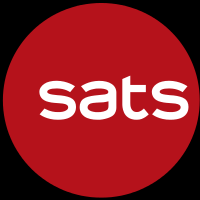 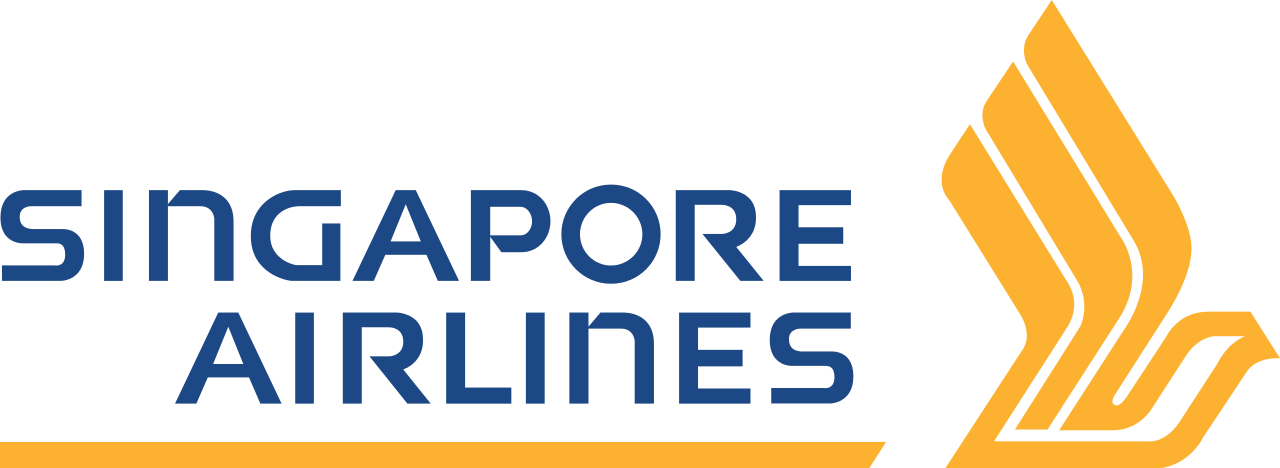 Centros de Lucro
Mas que tipo de subdivisão pode ser convertido para CL?
Centros de Lucro
Em tese, qualquer unidade pode ser tratada como um centro de lucro... Gerencialmente
Ex.: shared-services
Nesse caso, temos uma adaptação da proposta clássica de centros de lucro
A receita é em grande parte gerencial
Centros de Lucro
Relação entre centros de lucro
Mensuração do lucro
Como será estabelecida a receita de um CR que transfere produtos/serviços para um outro CR?
Preços de Transferência!!!!
Preços de Transferência
Fornecimento de produtos/serviços entre divisões da mesma empresa
Para avaliar desempenho financeiro ”interno” é necessário estabelecer um preço gerencial
Comumente, são utilizadas três abordagens para determinar preços de transferência
Preço negociado
Transferência de custo
Preços de mercado
Preços Negociados
Abordagem preserva a autonomia das divisões
Consistente com o espírito da descentralização
Quem mais tem informação sobre a transferência são os gestores das áreas envolvidas
Base de negociação é o preço de mercado
O preço acordado deverá aumentar o “lucro gerencial” das áreas envolvidas
Ou seja, existem limites – superior e inferior – para o estabelecimento do preço entre as áreas
Preços Negociados
Fornecedor
Externo
8,00
5,00
A
B
20,00
10,00
Cliente
Externo
Exemplo
Exemplo
Decisão Fornecedora
Custos Fixos
Ociosidade
Suficiente
Parcial
Nenhuma
Cobrir Custos Variáveis
Preço
Venda Ext.
CV+CO
Exemplo
Exemplo
Sem capacidade ociosa
Ou seja, o fornecedor deixaria de vender ao mercado externo 2.000 unidades
Exemplo
Sem capacidade ociosa
Problema: a divisão compradora não pagará mais do que $ 18,00
Portanto, não há transferência... 
Isso é ruim?
NÃO!!!! Para a empresa o lucro será maior se ambas as divisões mantiverem negócios independentes, mas lucrativos!!!!
Exemplo
Custo de Oportunidade
Médio
Com capacidade ociosa
Suponha uma ociosidade de 1.000 unidades
Mas lembre-se: a unidade compradora precisa de 2.000
Não é possível trabalhar com mais de um fornecedor
Exemplo
Com capacidade ociosa
Como antes, a divisão compradora não pagará mais do que $ 18,00!
Combinadas as exigências, o preço estará situado em algum ponto entre...

Sem fornecedor externo
A discussão irá girar em torno da margem de lucro exigida pela divisão cliente
O preço estará situado dentro da margem de lucro esperada
14,00
Preço de Transferência
18,00
Exemplo
Decisão Cliente
Existe Fornecedor Externo?
Sim
Não
[Speaker Notes: O preço de transferência mais as despesas próprias precisam ser menores ou iguais ao preço pago pelo cliente da divisão compradoras (cliente final)]
Preços Negociados
Se a transferência aumenta a lucratividade da EMPRESA, acordos entre divisões serão benéficos
Gestores compreendem seus negócios e são cooperativos (duendes, fadas...)
Isso nem sempre é verdade, até pela forma como estes gestores são avaliados (comparação lateral)
Por causa disso, muitas empresas não permitem a negociação entre divisões
Acabam impondo o parâmetro para formar preços internos
O que afeta o próprio conceito de descentralização
Transferência de Custos
Abordagem mais simples baseada no modelo de custeio existente
Divisões clientes podem ser obrigadas a absorver ineficiências das divisões fornecedoras, mesmo tendo alternativas no mercado
Preços baseados em custos não oferecem incentivos para se controlar custos
Importante: Esse problema pode ser atenuado usando-se custos-padrão em vez de custos reais... Por que?
Preços de Mercado
Melhor abordagem... TEÓRICA!
Incute incentivos de mercado
Se a divisão fornecedora não tem ociosidade, o preço de mercado é a melhor referência
Preços de Mercado
Melhor abordagem... TEÓRICA!
Incute incentivos de mercado
Se a divisão fornecedora não tem ociosidade, o preço de mercado é a melhor referência
Em tese, evidencia o que a empresa não sabe fazer!!!!!!
O custo da transferência é o custo de oportunidade da receita perdida com a venda externa
A divisão cliente receberá sinal “sem ruído” sobre quanto realmente custa à empresa fazer a transferência
Comitê Arbitral
Incentivos de mercado vs. sinergias
Não é possível automatizar tudo... Que bom!!!!
Eventuais conflitos deveriam ser submetido a um comitê
Como veremos, a remuneração dos gestores vem do setup destes preços
De novo... A controladoria tem papel fundamental
Afinal esse comitê deve fazer parte da estrutura organizacional
Tipos de Centros de Responsabilidade
Centros de Investimento
Lucro Relacionado
ao Capital Empregado
Trabalho
UEN
Insumos
Produtos
Mensuração de Desempenho
Return on investment (ROI)





Lucro operacional antes de juros e impostos... Por que?
Caixa, contas a receber, estoques, instalações e equipamentos e todos os outros ativos mantidos para fins operacionais
Atenção: usar o valor contábil líquido (depreciação) pode gerar problemas... Por que?
Mensuração de Desempenho
Gestores podem ser motivados a não investir
Imagine o efeito da substituição de um equipamento para fins de avaliação!!!!
Alternativas:
Usar sempre o valor bruto do ativo
Usar como referência o custo atualizado de substituição
Usar o valor segurado
Mensuração de Desempenho
Outra (mesma!?!?) forma de calcular o ROI
Exemplo
Exemplo
Investir $2.000 em uma nova máquina
Aumento em vendas: $4.000
Aumento em despesas operacionais: $1.000
Efeito no EBIT: ?
Exemplo
Problemas
ROI sem outros parâmetros pode incentivar descasamento com a estratégia da organização
Problemas com OTG
Indicadores de criação de valor
Sunk costs podem comprometer o desempenho futuro
Decisões anteriores à atual gestão
Gestores podem se desmotivar em fazer investimentos
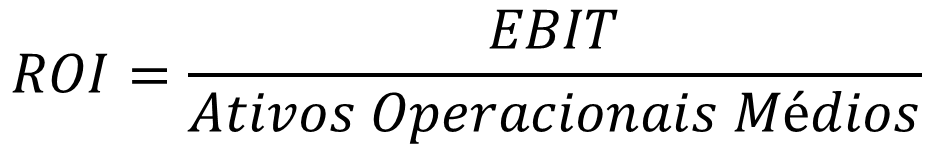 Valor Econômico Agregado
ROI mensura patrimônio... Também é necessário mensurar a criação de riqueza
O EVA® considera o retorno mínimo (decisões de investimento)
Em resumo
O ROI informa o desempenho contábil
O EVA® informa o desempenho econômico
Além disso, em termos motivacionais, o EVA® incentiva gestores a tomar decisões que aumentam o lucro residual
Investimentos com ROI abaixo do ROI vigente poderiam deixar de ser realizados
Exemplo
Exemplo
Agora considere uma proposta de investimento em um novo equipamento
Investimento: $25.000,00
Acréscimo no EBIT: $4.500,00
Retorno: ?
Exemplo
Um cuidado...
Para comparação entre áreas, busque relativizar o EVA® (%)
Usar o valor absoluto ($) pode distorcer a análise
Divisões maiores tendem a lidar com EBIT maiores por causa do porte